CS 61C: Great Ideas in Computer Architecture (Machine Structures)Lecture 28:  Single-Cycle CPUDatapath Control Part 1
Guest Lecturer: Sagar Karandikar
http://inst.eecs.berkeley.edu/~cs61c/
http://research.microsoft.com/apps/pubs/default.aspx?id=212001
Technology In the News
Microsoft “Catapult”, ISCA 2014
FPGAs are “programmable” hardware used by computer architects and digital circuit designers, lie somewhere between CPUs and custom chips (ASICs). 

“Microsoft published a paper at ISCA about using FPGAs in datacenters
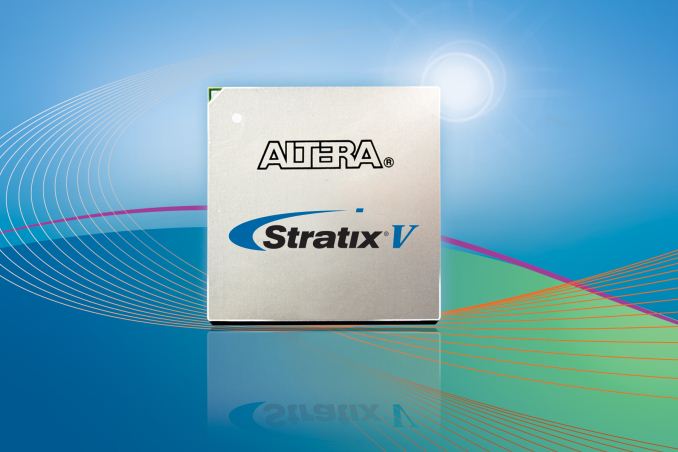 for page ranking processing for Bing. In a test deployment, MS reported up to 95% more throughput for only 10% more power. The added TCO was less than 30%. Microsoft used Altera Stratix V FPGAs in a PCIe form-factor with 8GB of DDR3 RAM on each board. The FPGAs were connected using a 10Gb SAS network.” - AnandTech
Review
CPU design involves Datapath, Control
5 Stages for MIPS Instructions
Instruction Fetch
Instruction Decode & Register Read
ALU (Execute)
Memory
Register Write
Datapath timing: single long clock cycle or one short clock cycle per stage
rd
instruction
memory
PC
registers
rs
Data
memory
ALU
rt
+4
imm
opcode, funct
Controller
Datapath and Control
Datapath based on data transfers required to perform instructions
Controller causes the right transfers to happen
== 
zero
2. Decode/
    Register
Read
5. Reg.
     Write
1. Instruction
Fetch
4. Memory
3. Execute
CPU Clocking (1/2)
For each instruction, how do we control the flow of information though the datapath?
Single Cycle CPU: All stages of an instruction completed within one long clock cycle
Clock cycle sufficiently long to allow each instruction to complete all stages without interruption within one cycle
2. Decode/
    Register
Read
1. Instruction
Fetch
4. Memory
3. Execute
5. Register
     Write
CPU Clocking (2/2)
Alternative multiple-cycle CPU: only one stage of instruction per clock cycle
Clock is made as long as the slowest stage




Several significant advantages over single cycle execution: Unused stages in a particular instruction can be skipped OR instructions can be pipelined (overlapped)
Agenda
Stages of the Datapath
Datapath Instruction Walkthroughs
Datapath Design
Five Components of a Computer
Keyboard, Mouse
Computer
Devices
Memory
(passive)

(where 
programs, 
data live 
when
running)
Processor
Disk (where 
programs, 
data live when not running)
Input
Control
Output
Datapath
Display, Printer
Processor Design: 5 steps
Step 1: Analyze instruction set to determine datapath requirements
Meaning of each instruction is given by register transfers
Datapath must include storage element for ISA registers
Datapath must support each register transfer
Step 2: Select set of datapath components & establish clock methodology
Step 3: Assemble datapath components that meet the requirements
Step 4: Analyze implementation of each instruction to determine setting of control points that realizes the register transfer
Step 5: Assemble the control logic
31
26
21
16
11
6
0
op
rs
rt
rd
shamt
funct
6 bits
5 bits
5 bits
5 bits
5 bits
6 bits
31
26
21
16
0
address/immediate
op
rs
rt
6 bits
5 bits
5 bits
16 bits
31
26
0
op
target address
6 bits
26 bits
The MIPS Instruction Formats
All MIPS instructions are 32 bits long.  3 formats:
R-type

I-type

J-type
The different fields are:
op: operation (“opcode”) of the instruction
rs, rt, rd: the source and destination register specifiers
shamt: shift amount
funct: selects the variant of the operation in the “op” field
address / immediate: address offset or immediate value
target address: target address of jump instruction
31
26
21
16
11
6
0
op
rs
rt
rd
shamt
funct
6 bits
5 bits
5 bits
5 bits
5 bits
6 bits
31
26
21
16
0
op
rs
rt
immediate
6 bits
5 bits
5 bits
16 bits
31
26
21
16
0
op
rs
rt
immediate
6 bits
5 bits
5 bits
16 bits
31
26
21
16
0
op
rs
rt
immediate
6 bits
5 bits
5 bits
16 bits
The MIPS-lite Subset
ADDU and SUBU
addu rd,rs,rt
subu rd,rs,rt
OR Immediate:
ori rt,rs,imm16
LOAD and STORE Word
lw rt,rs,imm16
sw rt,rs,imm16
BRANCH:
beq rs,rt,imm16
Register Transfer Level (RTL)
Colloquially called “Register Transfer Language”
RTL gives the meaning of the instructions
All start by fetching the instruction itself
{op , rs , rt , rd , shamt , funct}  MEM[ PC ]
{op , rs , rt ,   Imm16}  MEM[ PC ]
Inst  Register Transfers
ADDU   R[rd]  R[rs] + R[rt]; PC  PC + 4
SUBU   R[rd]  R[rs] – R[rt]; PC  PC + 4
ORI    R[rt]  R[rs] | zero_ext(Imm16); PC  PC + 4
LOAD   R[rt]  MEM[ R[rs] + sign_ext(Imm16)]; PC  PC + 4
STORE  MEM[ R[rs] + sign_ext(Imm16) ]  R[rt]; PC  PC + 4
BEQ    if ( R[rs] == R[rt] )           PC  PC + 4 + {sign_ext(Imm16), 2’b00}
       else PC  PC + 4
Step 1: Requirements of the Instruction Set
Memory (MEM)
Instructions & data (will use one for each)
Registers (R: 32, 32-bit wide registers)
Read RS
Read RT
Write RT or RD
Program Counter (PC)
Extender (sign/zero extend)
Add/Sub/OR/etc unit for operation on register(s) or extended immediate (ALU)
Add 4 (+ maybe extended immediate) to PC
Compare registers?
Adder
ALU
Step 2: Components of the Datapath
CarryIn
A
Combinational Elements
Storage Elements + Clocking Methodology
Building Blocks
32
Sum
32
B
CarryOut
32
Select
A
32
MUX
Y
32
B
32
OP
ALU
Multiplexer
A
Adder
32
Result
32
B
32
ALU Needs for MIPS-lite + Rest of MIPS
Addition, subtraction, logical OR, ==:
ADDU	 R[rd] = R[rs] + R[rt]; ...
SUBU	 R[rd] = R[rs] – R[rt]; ... 	
ORI	 R[rt] = R[rs] | zero_ext(Imm16)... 
BEQ	 if ( R[rs] == R[rt] )... 
Test to see if output == 0 for any ALU operation gives == test. How?
P&H also adds AND, Set Less Than (1 if A < B, 0 otherwise) 
ALU follows Chapter 5
Storage Element: Idealized Memory
Write Enable
Address
“Magic” Memory
One input bus: Data In
One output bus: Data Out
Memory word is found by:
For Read: Address selects the word to put on Data Out
For Write: Set Write Enable = 1: address selects the memory word to be written via the Data In bus
Clock input (CLK) 
CLK input is a factor ONLY during write operation
During read operation, behaves as a combinational logic block: Address valid  Data Out valid after “access time”
Data In
DataOut
32
32
Clk
Write Enable
Data In
Data Out
N
N
clk
Storage Element: Register (Building Block)
Similar to D Flip Flop except
N-bit input and output
Write Enable input
Write Enable:
Negated (or deasserted) (0): Data Out will not change
Asserted (1): Data Out will become Data In on positive edge of clock
Storage Element: Register File
RW
RA
RB
Write Enable
5
5
5
Register File consists of 32 registers:
Two 32-bit output busses:
	busA and busB
One 32-bit input bus: busW
Register is selected by:
RA (number) selects the register to put on busA (data)
RB (number) selects the register to put on busB (data)
RW (number) selects the register to be  writtenvia busW (data) when Write Enable is 1
Clock input (clk) 
Clk input is a factor ONLY during write operation
During read operation, behaves as a combinational logic block:
RA or RB valid  busA or busB valid after “access time.”
busA
busW
32
32 x 32-bit
Registers
32
busB
Clk
32
Administrivia
No classes on Tuesday – If you have discussion on Tuesday, go to a M/W discussion.
Project 3-1 out Sunday
Free to choose new partners, but not forced
Start early!
Heads Up: No Lab Thanksgiving Week
Next Address
Logic
Address
Instruction
Memory
Step 3a: Instruction Fetch Unit
Register Transfer Requirements   Datapath Assembly
Instruction Fetch
Read Operands and Execute Operation
Common RTL operations
Fetch the Instruction: mem[PC]
Update the program counter:
Sequential Code:	PC  PC + 4 
Branch and Jump:	PC  “something else”
clk
PC
Instruction Word
32
Step 3b: Add & Subtract
R[rd] = R[rs] op R[rt] (addu rd,rs,rt)
Ra, Rb, and Rw come from instruction’s Rs, Rt, and Rd fields

ALUctr and RegWr: control logic after decoding the instruction





… Already defined the register file & ALU
31
26
21
16
11
6
0
op
rs
rt
rd
shamt
funct
6 bits
5 bits
5 bits
5 bits
5 bits
6 bits
Rd
Rs
Rt
ALUctr
RegWr
5
5
5
busA
Rw
Ra
Rb
busW
32
Result
32 x 32-bit
Registers
ALU
32
32
busB
clk
32
Clocking Methodology
Clk
.
.
.
.
.
.
.
.
.
.
.
.
Storage elements clocked by same edge
Flip-flops (FFs) and combinational logic have some delays 
Gates: delay from input change to output change 
Signals at FF D input must be stable before active clock edge to allow signal to travel within the FF (set-up time), and we have the usual clock-to-Q delay
“Critical path” (longest path through logic) determines length of clock period
ALU
Register-Register Timing: One Complete Cycle
Clk
Old Value
New Value
PC
Instruction Memory Access Time
Rs, Rt, Rd,
Op, Func
Old Value
New Value
Delay through Control Logic
ALUctr
Old Value
New Value
RegWr
Old Value
New Value
Register File Access Time
busA, B
Old Value
New Value
ALU Delay
busW
Old Value
New Value
ALUctr
RegWr
Rd
Rs
Rt
5
5
5
Register Write
Occurs Here
busA
32
Rw
Ra
Rb
busW
32
RegFile
busB
32
clk
Inst
Memory
Adr
Adder
Adder
Mux
1
0
=
00
ALU
0
PC
0
WrEn
Adr
1
1
Extender
Data
Memory
PC Ext
Putting it All Together:A Single Cycle Datapath
Instruction<31:0>
<0:15>
<21:25>
<16:20>
<11:15>
Rs
Rt
Rd
Imm16
RegDst
nPC_sel
MemtoReg
ALUctr
Rd
Rt
Equal
MemWr
RegWr
Rs
Rt
4
5
5
5
busA
32
Rw
Ra
Rb
busW
32
RegFile
busB
32
32
clk
32
clk
imm16
Data In
16
32
clk
imm16
ExtOp
ALUSrc
Processor Design: 3 of 5 steps
Step 1: Analyze instruction set to determine datapath requirements
Meaning of each instruction is given by register transfers
Datapath must include storage element for ISA registers
Datapath must support each register transfer
Step 2: Select set of datapath components & establish clock methodology
Step 3: Assemble datapath components that meet the requirements
Step 4: Analyze implementation of each instruction to determine setting of control points that realizes the register transfer
Step 5: Assemble the control logic